Artistic Stylization of Images and Video Part II – Vision for StylisationEurographics 2011
John Collomosse

Centre for Vision Speech and Signal Processing (CVSSP), 
University of Surrey, United Kingdom
http://kahlan.eps.surrey.ac.uk/EG2011
References
Visual Interest and NPR:  an Evaluation and Manifesto
A. Santella and D. DeCarlo, NPAR 2004
Stylization and Abstraction of Photographs
D. Decarlo, A. Santella, SIGGRAPH 2002
Segmentation-based 3D Artistic Rendering
A. Kolliopoulos, J. Wang, A. Hertzmann, EGSR 2006.
Synergism in Low Level Vision (EDISON)
C. Christoudias, B. Georgescu, P. Meer, ICPR 2002.
SIFT flow: dense correspondence across difference scenes
C. Liu, J. Yuen, A. Torralba, J. Sivic, W. Freeman, ECCV 2008.
High Accuracy Optical Flow Estimation Based on a Theory for Warping
T. Brox, A. Bruhn, N Papenberg, J. Weickert, ECCV 2004.
What dreams may come (movie)
Dir. V. Ward.  Universal. 1998.
Non-photorealistic Rendering SIGGRAPH Course notes
D. Green, SIGGRAPH 1999
Processing Images and Video for Impressionist Effect
P. Litwinowicz, SIGGRAPH 1997
Video Tooning
J. Wang , Y. Xu, H. Shum, M. Cohen, SIGGRAPH 2004
Eurographics 2011  •  Artistic Stylization of Images and Video  •  Part II  •  2
References
Painterly Rendering for Video and Interaction
A. Hertzmann, K. Perlin. NPAR 2000.
Painterly Rendering for Animation
B. Meier.  SIGGRAPH 1996
Image Analogies
A. Hertzmann, C. Jacobs, N. Oliver, B. Curless, D. Salesin.  SIGGRAPH 2001
Directional Texture Transfer
  	H. Lee, S. Seo, S. Ryoo, K. Yoon.  NPAR 2010.
Empathic Painting: Interative stylization using observed emotional state
M. Shugrina, M. Betke, J. Collomosse.  NPAR 2006.
Genetic Paint:  A Search for Salient Paintings
J. Collomosse, P. Hall.  EvoMUSART 2005 (J. IJAIT 2006).
The Art of Scale Space
J. A. Bangham, S. Gibson, R. Harvey.  BMVC 2003.
Visual interest and NPR:  An evaluation and manifesto
A. Santella, D. DeCarlo.  NPAR 2004.
Segmentation-based 3D Artistic Rendering
A. Kolliopoulos, J. Wang, A. Hertzmann.  EGSR 2006.
Stylized Video Cubes
A. Klein,  P. Sloan, A. Colburn, A. Finkelstein, M. Cohen.  EG SCA 2002.
Image and Video based Painterly Animation
J. Hayes and I. Essa, NPAR 2004.
Eurographics 2011  •  Artistic Stylization of Images and Video  •  Part II  •  3
References
Stroke Surfaces:  Temporally Coherent Artistic Animations from Video
J. Collomosse, D. Rowntree, P. Hall. IEEE TVCG 2005.
Video Watercolorization using Bidirectional Texture Advection
A. Bousseau, D. Neyret, J. Thollot, D. Salesin
Video Analysis for Cartoon-like Special Effects
J. Collomosse, D. Rowntree, P. Hall.  BMVC 2003.
Video Analysis for Dynamic cues  and Futurist Art
  	J. Collomosse, P. Hall. Graphical Models. 2006.
Motion Magnification
C. Liu, A. Torralba, W. Freeman, F. Durand, E. Adelson. SIGGRAPH 2005
Video SnapCut:  Robust Video Object Cutout Using Localized Classifiers
X. Bai, J. Wang, D. Simons, G. Saprio.  SIGGRAPH 2009
Stylized Displays of Home Image and Video Collections
T. Wang, R. Hu, J. Collomosse, D. Slatter, P. Cheatle, D. Greig.  NPAR 2010 (CAG 2011)
Painterly animation using video semantics and feature correspondence
        L. Liang, K. Zeng, H. Lv, Y. Wang, Q. Xu, S. Zhu.  NPAR 2010
From Image Parsing to Painterly Rendering
        K. Zeng, M. Zhao, C. Xiong, S. Zhu.  ACM ToG 2010.
Eurographics 2011  •  Artistic Stylization of Images and Video  •  Part II  •  4
Higher Level Visual Analysis
Region-based discrimination
Artistic Stylization pre-2000
Dependent on low-level image processing          (e.g. Sobel) to drive preservation of  local edge and high frequency content.
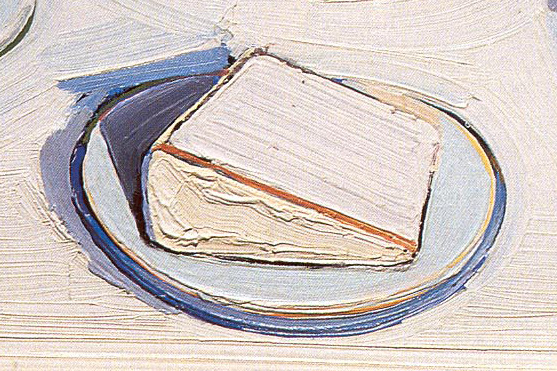 An Artist does not paint a stroke by looking only at the image content under that stroke
A higher level of visual analysis is needed:

		Consider more than local edge information
  		    Global analysis vs. greedy placement

Computer Vision and Optimisation are solutions
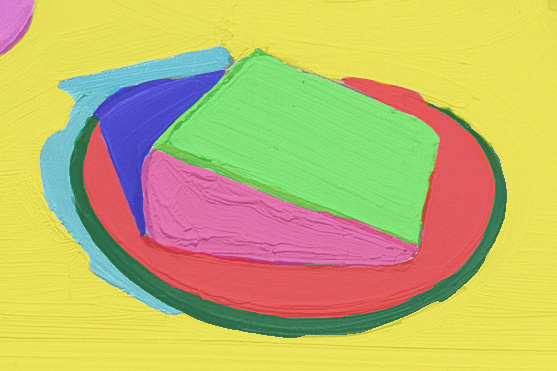 Around the Cake (Thiebaud‘62).  Markup (Kolliopoulos ’06)
Eurographics 2011  •  Artistic Stylization of Images and Video  •  Part II  •  5
Mean-shift Segmentation
Mean-shift is the defacto choice for most NPR/segmentation techniques
Unsupervised clustering in (x,y,r,g,b)
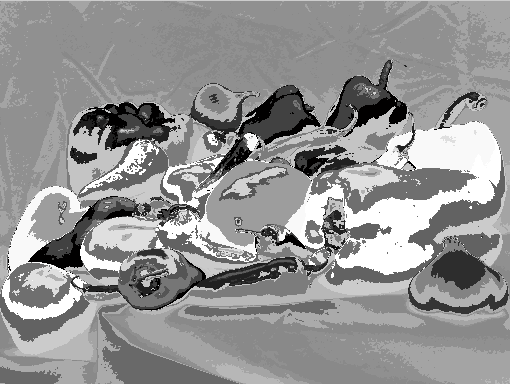 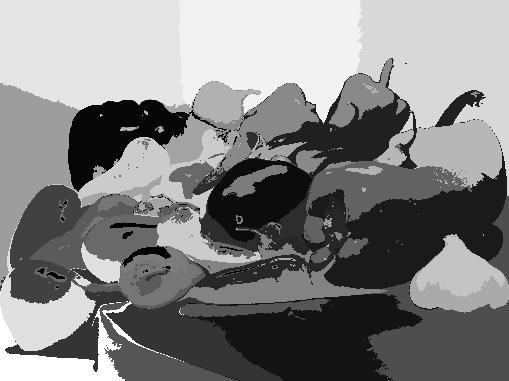 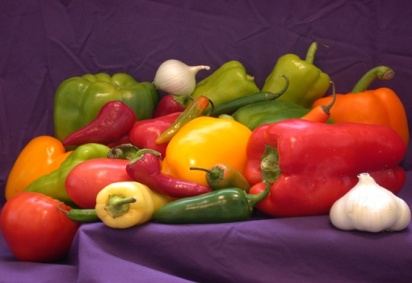 Red
Y
X
Eurographics 2011  •  Artistic Stylization of Images and Video  •  Part II  •  6
Blue
Green
Mean-shift Segmentation
Mean-shift is the defacto choice for most NPR/segmentation techniques
Maximise density 
of points within kernel
Unsupervised clustering in (x,y,r,g,b)
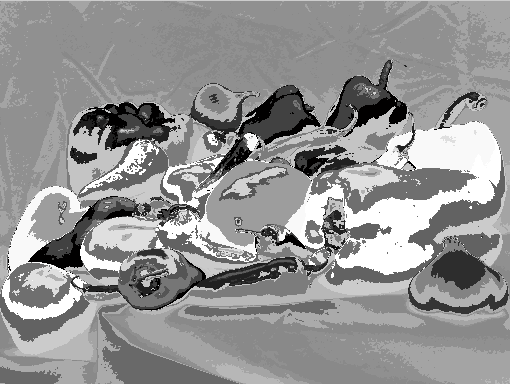 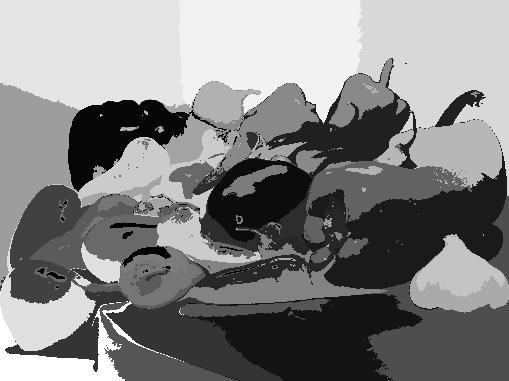 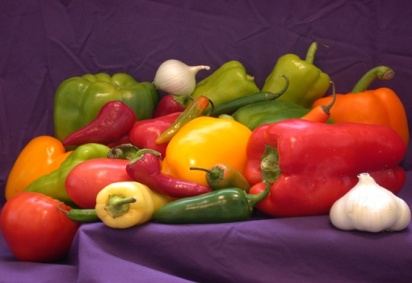 Red
Y
X
Eurographics 2011  •  Artistic Stylization of Images and Video  •  Part II  •  7
Blue
Green
Mean-shift Segmentation
Kernel choices
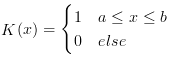 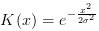 Typical segmentation result
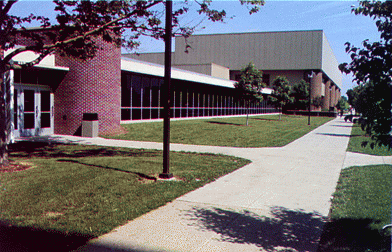 Rectangular	       	       Gaussian
Parzan function (h=bandwidth)
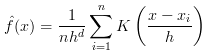 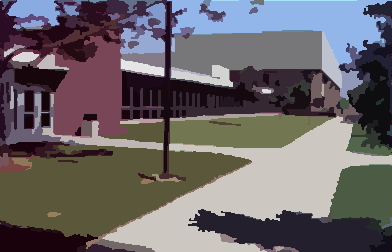 Mean shift vector is weighted summation
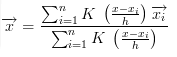 Overlapping windows can combine
Eurographics 2011  •  Artistic Stylization of Images and Video  •  Part II  •  8
Stylization and Abstraction of Photographs
Decarlo and Santella. (2002)
Segmentation (Mean-Shift)  [Christoudias et al, ICPR 2002]
Create a spatial hierarchy of regions 
Strokes painted in a region have same prominence
Or render regions flat with black edges to create ‘toon effect
Determine prominence of regions interactively
…using an eye tracker
Black “Inking” effect via vectorised Canny edge map
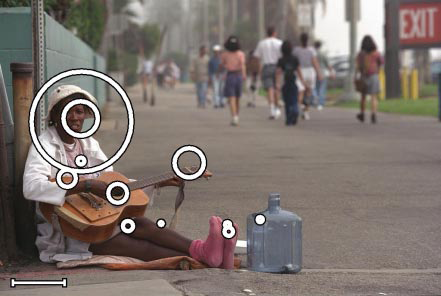 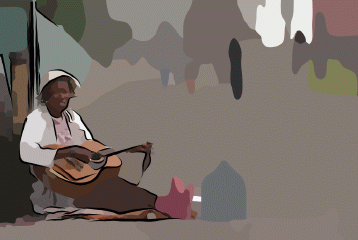 Gaze Fixations
Eurographics 2011  •  Artistic Stylization of Images and Video  •  Part II  •  9
Stylization and Abstraction of Photographs Implementation Steps
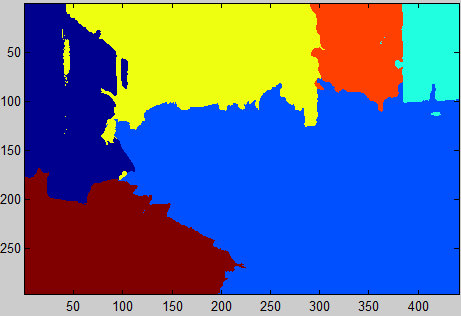 Segment levels of low-pass (Gaussian) pyramid
DeCarlo uses factor of      s between layers
Discard regions < 500 pixels (on 640x480 image)
Grouping
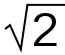 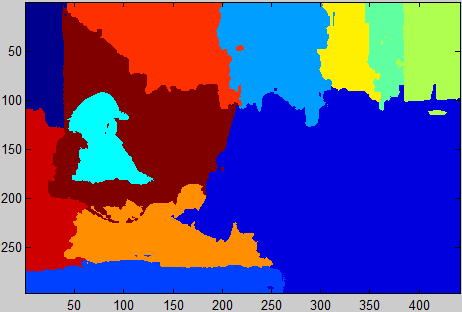 Segments grouped into hierarchy from fine to coarse based on overlap and common colour
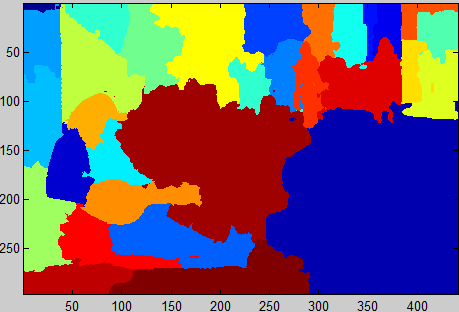 L2
L1
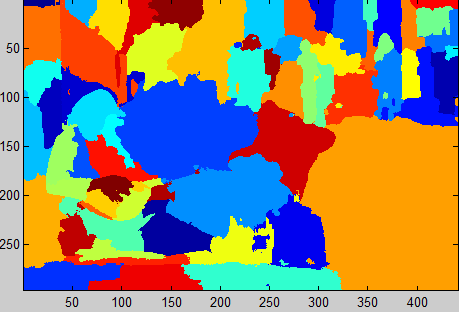 1. For each* region A at the current level e.g. L1
2. Find the region Bi in level above e.g. L2 maximising:
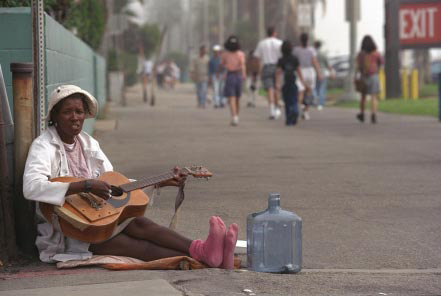 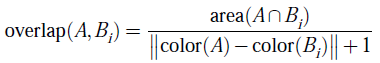 3. Assign A’s parent to Bi, providing               is contiguous+
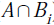 *At step 1, iterate through regions in order of increasing area. 
+ After all levels are processed, any orphan regions become children of root note.
Eurographics 2011  •  Artistic Stylization of Images and Video  •  Part II  •  10
Stylization and Abstraction of Photographs
Decarlo and Santella. (2002)
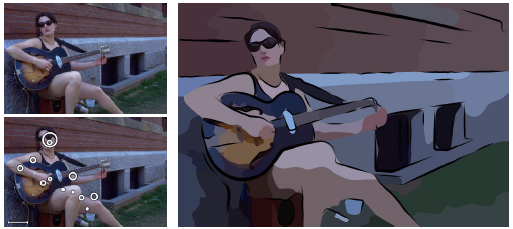 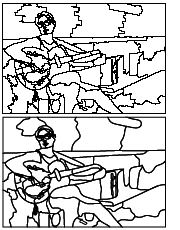 Region detail identified via fixation
Post-smoothing
Painting starts at the coarsest level of region detail
A region is split if more than half its children are fixated upon
The resulting region map is noisy, but aesthetics improve after smoothing and vectorisation
Eurographics 2011  •  Artistic Stylization of Images and Video  •  Part II  •  11
SievesBangham et al. (2003)
Alternative scale-space hierarchy using sieves
Morphological operations (closure followed by opening)
X=imerode(imdilate(X,ones(1,N)),ones(1,N));
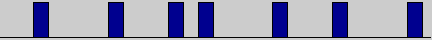 X
Original 1D signal
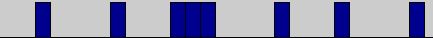 X at N=2
...grouping
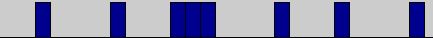 X at N=3
...no change
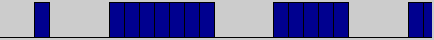 X at N=4
...grouping
X at N=5
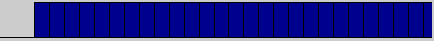 ...root
Eurographics 2011  •  Artistic Stylization of Images and Video  •  Part II  •  12
The Art of Scale Space (Sieves)Bangham et al. (2003)
Sieves better preserve edges/corners vs. Gaussian
Extended to 2D in [Bangham ‘99],  NPR application [Bangham ’03].  Colour  sieves (Harvey ‘04)
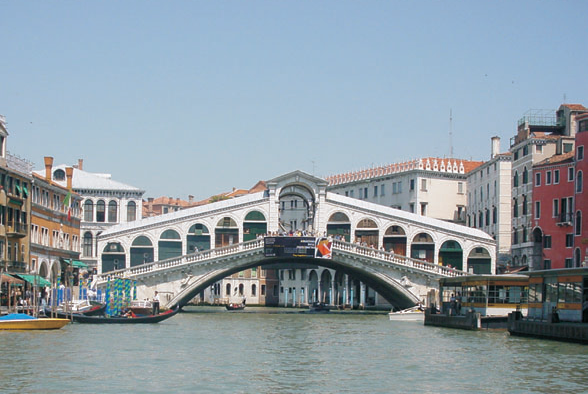 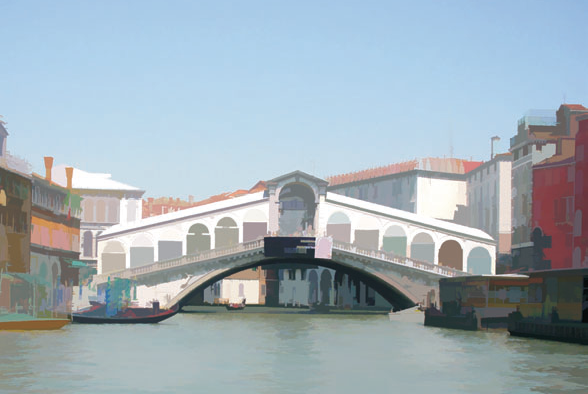 Similar level of detail strategy to Decarlo/Santella can be applied to scale-space tree
Eurographics 2011  •  Artistic Stylization of Images and Video  •  Part II  •  13
Region based Painting
Painting the regions
Paint via 3rd party algorithm e.g. Hertzmann with constant stroke size [Santella /DeCarlo NPAR’02]
Fill region with strokes in direction of principal axis [Shugrina et al, NPAR ‘06]
Fill with strokes in directions derived from region exterior contour [Wang et al, NPAR ‘10]
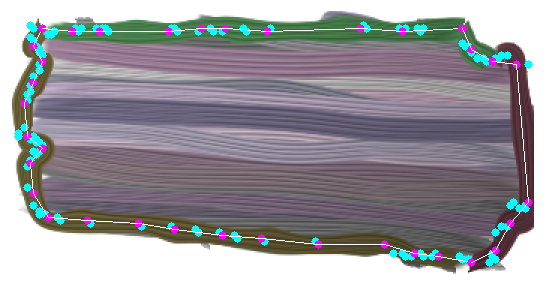 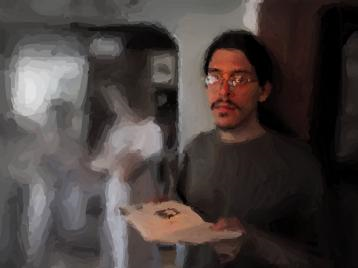 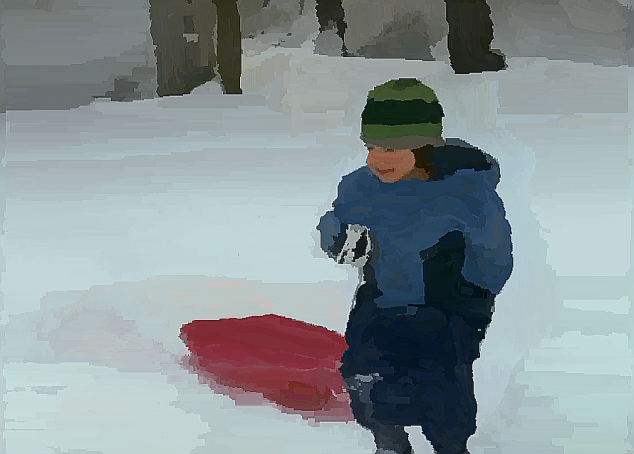 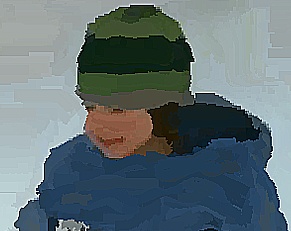 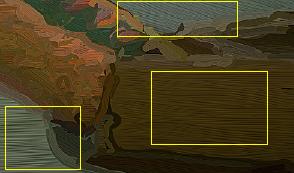 c.f. video painting...
Eurographics 2011  •  Artistic Stylization of Images and Video  •  Part II  •  14
Poisson FillingPerez et al. (2003)
Interpolating orientations  (from boundaries where M(x,y)=1)
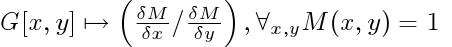 Constrained gradient:
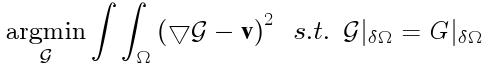 , where
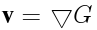 I.e.            		        which can be solved n x n sparse linear system
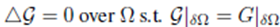 p1
G1
1  0  0  0  0  0  0
...
Known pixels
p2
=
G2
...
0  1  0  0  0  0  0
0
p3
1  1  -4 1  1  0  0
Unknown pixels
...
...
...
pn
Gn
Eurographics 2011  •  Artistic Stylization of Images and Video  •  Part II  •  15
Genetic Paint:  Search for Salient PaintingsCollomosse et al. 2005.
Automated Differential Emphasis in Painting
Prescriptive salience measures [Itti & Koch]
Not closely correlated to human behaviour [Santella/DeCarlo NPAR’04]
Salience is subjective and task dependent
Trainable measure of salience (GMM of radial features)
   
    Rarity & Visibility                                                     Radial Features
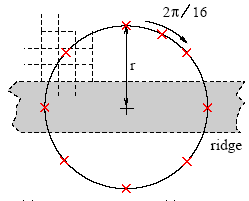 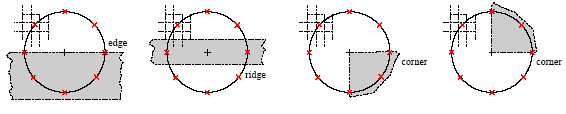 Eurographics 2011  •  Artistic Stylization of Images and Video  •  Part II  •  16
Genetic Paint:  Search for Salient PaintingsCollomosse et al. 2005.
Genetic Optimisation to find “best” painting
The optimal painting preserves detail in salient areas, and removes non-salient detail 
MSE between salience map and Sobel edge detail in the painting (c.f. Hertzmann ‘01)
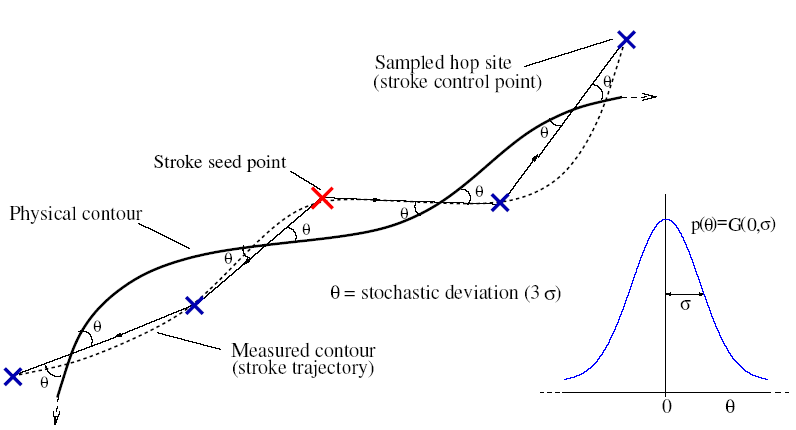 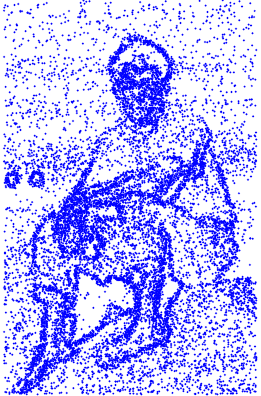 Eurographics 2011  •  Artistic Stylization of Images and Video  •  Part II  •  17
Genetic Paint:  Search for Salient PaintingsCollomosse et al. 2005.
Paintings are bred by cloning strokes from two individuals
(Two parent cross-over)
fitness proportionate selection with replacement
Promotion of rapid convergence
Top 10% carried over to next gen. automatically
Bottom 10% culled
Eurographics 2011  •  Artistic Stylization of Images and Video  •  Part II  •  18
Genetic Paint:  Search for Salient PaintingsCollomosse et al. 2005.
Iterative optimization improves detail in salient regions
Population of ~50 paintings
Convergence in ~200 iterations
Stochastic variation in stroke attributes creates diversity
GA combines favourable regions of parent paintings
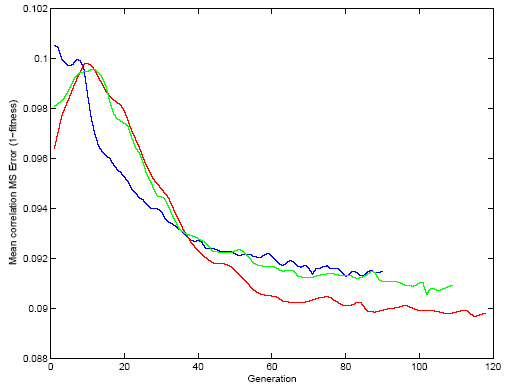 Eurographics 2011  •  Artistic Stylization of Images and Video  •  Part II  •  19
Genetic Paint:  Search for Salient PaintingsCollomosse et al. 2005.
Close-up on next slide
Manually dampened salience map for illustration
Eurographics 2011  •  Artistic Stylization of Images and Video  •  Part II  •  20
Comparison of Salience vs. Edge based Painting
Comparison of Sobel-driven and Salience-driven painting
Detail on the sign is preferentially retained (wrt. Leaves of the tree)
Not all edges / high frequency texture are salient
Litwinowicz ‘97
Salience driven
Original
Eurographics 2011  •  Artistic Stylization of Images and Video  •  Part II  •  21
Painting Code
Painting research code available
http://kahlan.eps.surrey.ac.uk/EG2011
MATLAB based (experiment with different salience maps)

Code adapted from Collomosse et al. 2005 – single iteration, spline strokes.

Previously released as lab exercise at EPSRC VVG Summer School (2007)
Eurographics 2011  •  Artistic Stylization of Images and Video  •  Part II  •  22
Image AnalogiesHertzmann et al. (2001)
Style Transfer
Learning vs Heuristic approach to stylise photos
Patch based lookup (luminance only)

Similar to Freeman texture synthesis but using external collection of patches
Learned as lookup table
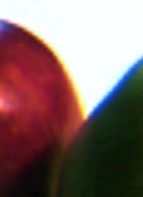 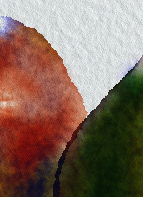 Learn
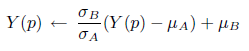 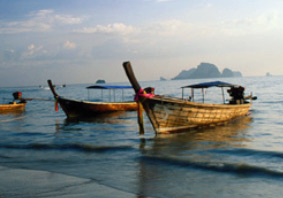 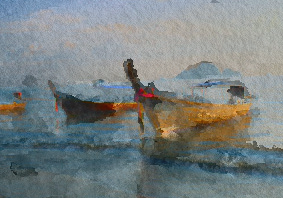 Apply
Key
Value
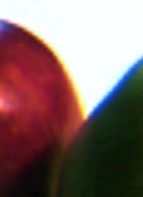 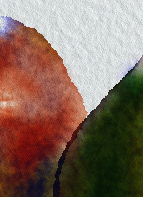 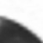 PCA
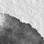 . . .
. . .
Eurographics 2011  •  Artistic Stylization of Images and Video  •  Part II  •  23
Image AnalogiesHertzmann et al. (2001)
Style Transfer
Synthesis has ‘data’ and ‘smoothness’ terms
Data (patch lookup)
Pixel-wise luminance comparison (after PCA)
Smoothness (derived from Ashikhmin)
Minimise MSE between proposed patch and existing neighbours
Gaussian weighted distance function (avoids discontinuity)
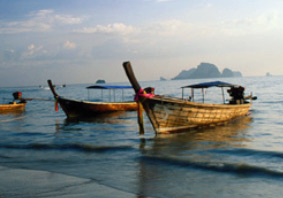 Key
Value
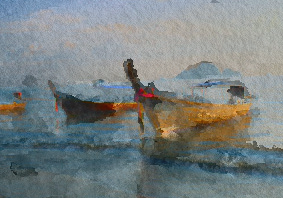 ?
ANN
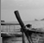 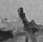 . . .
. . .
Eurographics 2011  •  Artistic Stylization of Images and Video  •  Part II  •  24
Image AnalogiesHertzmann et al. (2001)
Style Transfer Examples
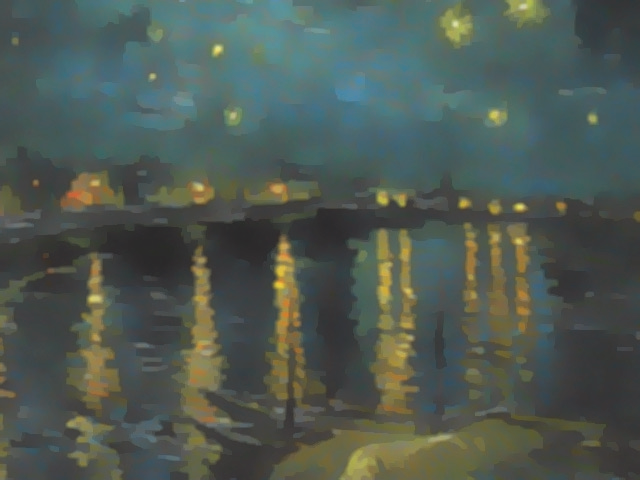 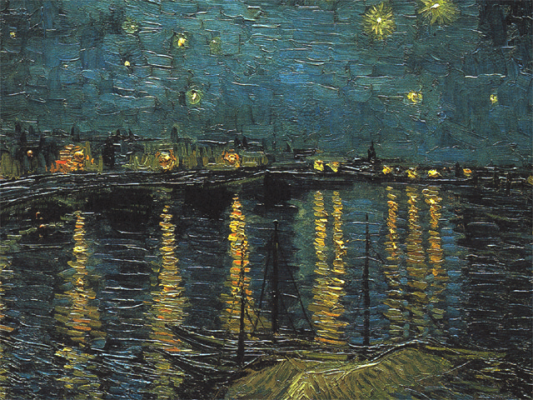 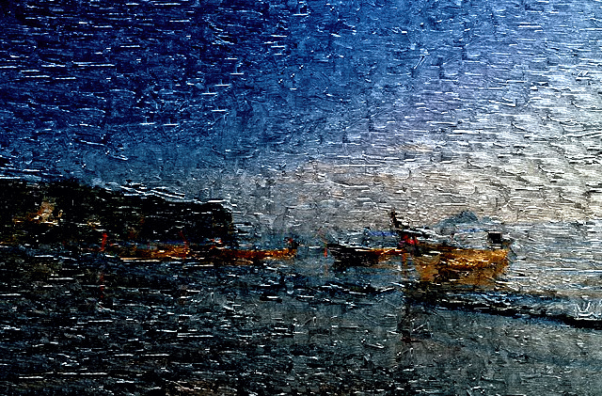 Learn
Apply
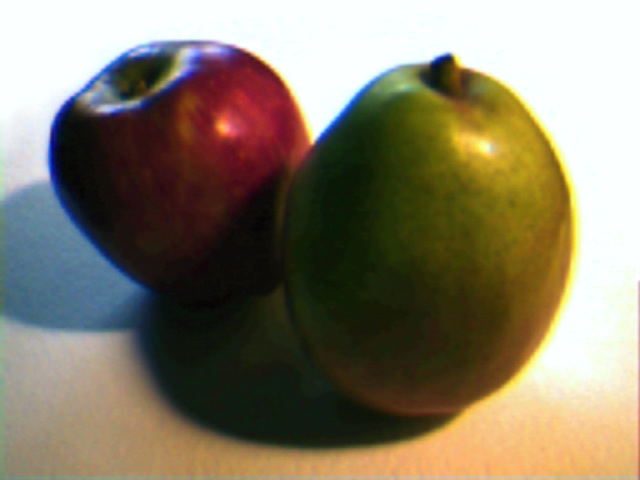 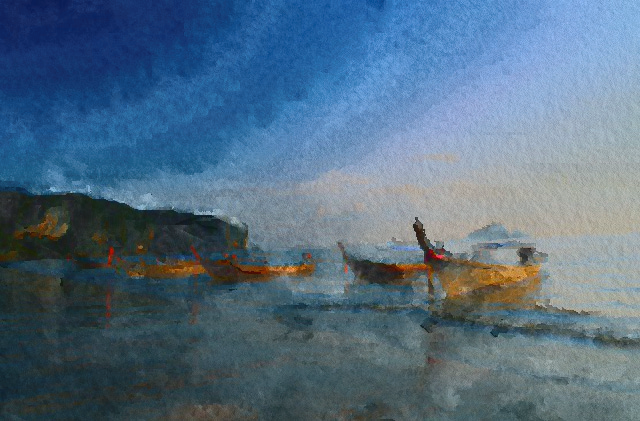 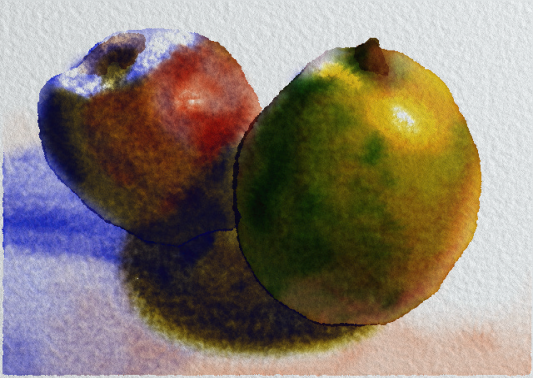 Learn
Apply
Other extensions to video [Hors & Essa ’02] and to take orientation into account [Lee et al. ‘10]
Eurographics 2011  •  Artistic Stylization of Images and Video  •  Part II  •  25
Video Painting
Video Stylisation
Techniques to create painterly animations or cartoons from video
Enabled by automated techniques for image stylization
Stylised Appearance
Stylised Motion
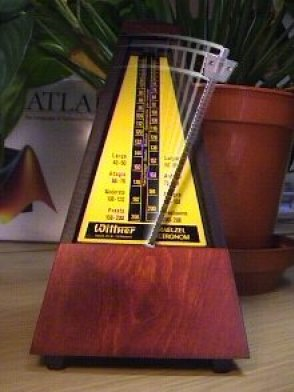 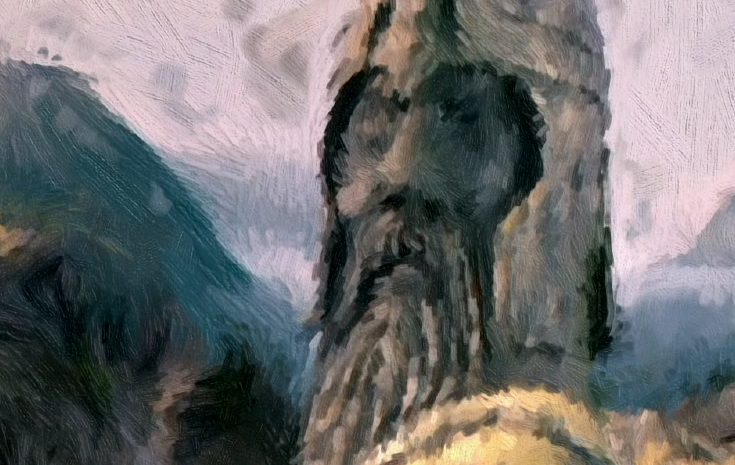 Eurographics 2011  •  Artistic Stylization of Images and Video  •  Part II  •  26
Temporal Coherence
Goal of video stylization
Create the desired aesthetic exhibiting good temporal coherence
Temporal coherence is here defined as:
1. Absence of distracting flicker
2. Motion of brush strokes (or other component marks) is in agreement with the motion of content
Naïve approaches
Repaint every frame independently 
	= Flicker (violates 1.)
Fix strokes in place and change attributes e.g. colour according to video content
	= Motion unmatched (violates 2.)
       “the shower door effect” – Barb Meier
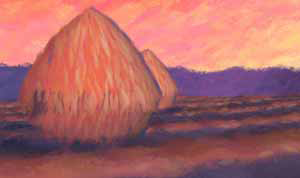 Meier ‘96
Eurographics 2011  •  Artistic Stylization of Images and Video  •  Part II  •  27
Processing Images & Video for Impressionist EffectLitwinowicz (1997)
Painterly animation using Optical Flow
Brush strokes are pushed from frame to frame using flow estimate
Oscar winning visual effects in movie “What Dreams May Come” (1998)
Manual correction of flow estimate (~1000 person-hours [Green’99])
(c) Universal 1998
Eurographics 2011  •  Artistic Stylization of Images and Video  •  Part II  •  28
Processing Images & Video for Impressionist EffectLitwinowicz (1997)
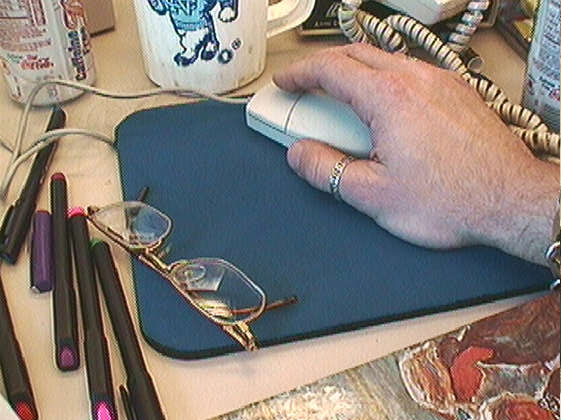 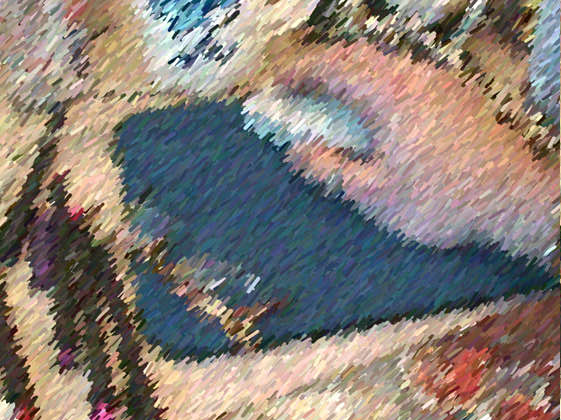 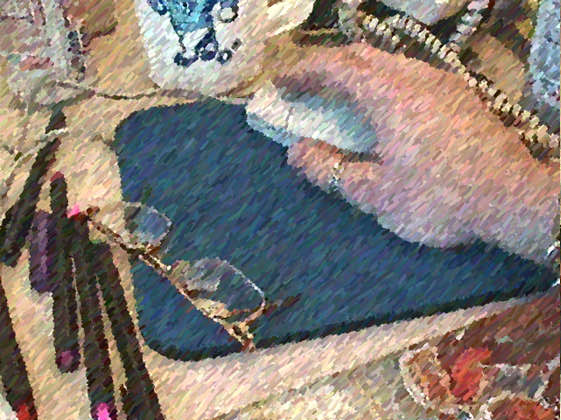 Sobel edge 
direction
No clipping
Clipping
Image edge
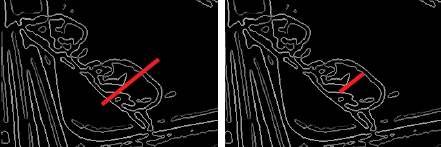 seed
Stroke grows from seed point bidirectionally until edge pixels encountered
Photo credit: Litwinowicz ‘97
Eurographics 2011  •  Artistic Stylization of Images and Video  •  Part II  •  29
Processing Images & Video for Impressionist EffectLitwinowicz (1997)
Initialisation as per single image  (regular seeding)
Randomise rendering order of strokes

Strokes translated to next frame via flow field 

Greedy approximation to avoid irregular coverage
Delaunay triangulation of seeds (and image corners)
Death. Seeds too close together are deleted
Tested in random order
Birth. Triangles with area > threshold are subdivided
New seeds are randomly inserted in  rendering order
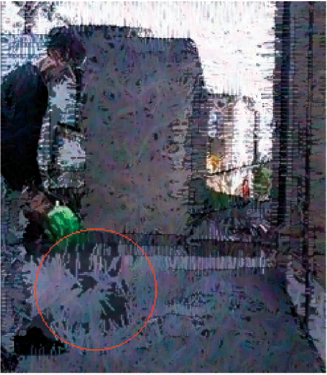 Photo credit: Litwinowicz ‘97
Eurographics 2011  •  Artistic Stylization of Images and Video  •  Part II  •  30
Processing Images & Video for Impressionist EffectLitwinowicz (1997)
Stroke Birth
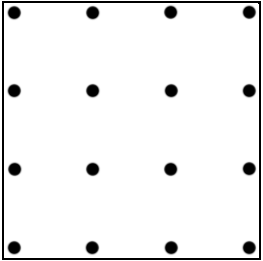 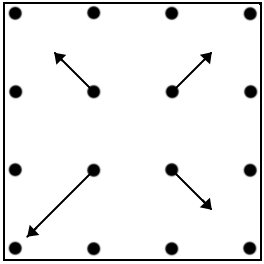 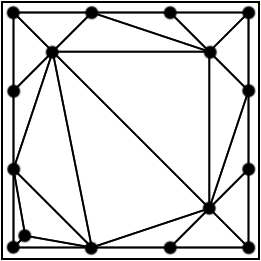 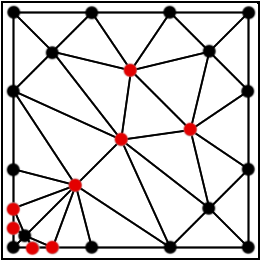 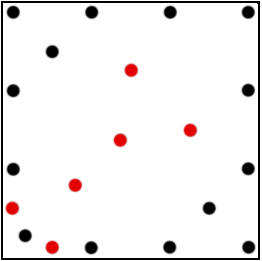 Photo credit: Litwinowicz ‘97
Eurographics 2011  •  Artistic Stylization of Images and Video  •  Part II  •  31
Processing Images & Video for Impressionist EffectLitwinowicz (1997)
Tips on reducing flicker
Detect your own scene cuts and reinitialise
Use a robust Optical Flow algorithm (!) 
e.g. SIFTFlow or Brox
Pre-filter heavily (Gaussian).  Care with interlaced content.
Interpolate orientations from strong edges only
Smooths out codec noise
Litwinowicz uses thin-plate spline (expensive) but can use Poisson filling (fast on GPU) to good effect
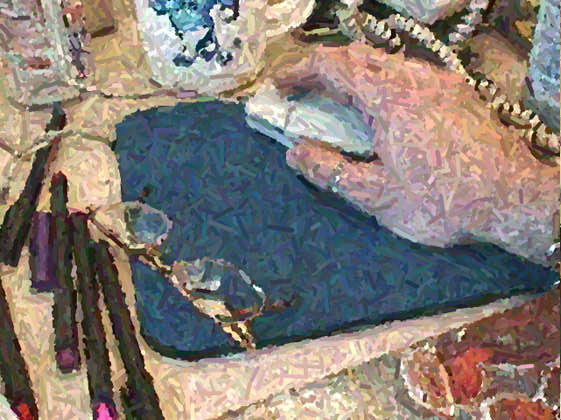 Without interpolation
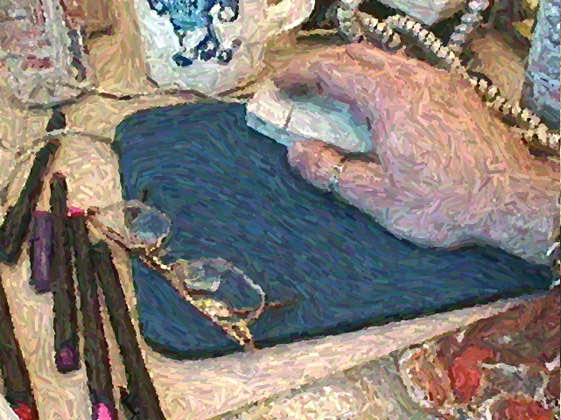 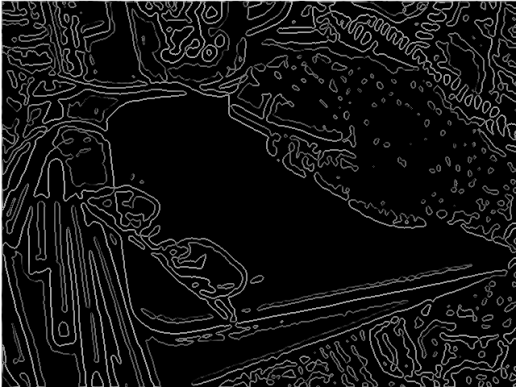 Sobel edge 
direction
Image edge
seed
With interpolation
Sobel field
Photo credit: Litwinowicz ‘97
Eurographics 2011  •  Artistic Stylization of Images and Video  •  Part II  •  32
Processing Images & Video for Impressionist EffectLitwinowicz (1997)
Main sources of temporal incoherence
Motion matching
Optical Flow  =  visual correspondence problem
Inevitable inaccuracies in estimate are cumulative
Content appears to slip below strokes = shower door effect
Manual correction of OF mitigates this but is expensive
Flicker
Random order of new strokes disguises regularity 
…but the noise generates flicker
Sudden disappearance of strokes exposes others = popping
Sobel edges are noisy at moderate scales
Strokes are clipped against flicking edge map
Eurographics 2011  •  Artistic Stylization of Images and Video  •  Part II  •  33
Improving  the Coherence of Flow-based Schemes
Main sources of temporal incoherence
Addressed by
Motion matching
Optical Flow  =  visual correspondence problem
Inevitable inaccuracies in estimate are cumulative
Content appears to slip below strokes = shower door effect
Manual correction of OF mitigates this but is expensive
Hertzmann and Perlin
NPAR 2000
Flicker
Random order of new strokes disguises regularity 
…but the noise generates flicker
Sudden disappearance of strokes exposes others = popping
Sobel edges are noisy at moderate scales
Strokes are clipped against flicking edge map
Hays and Essa
NPAR 2004
Eurographics 2011  •  Artistic Stylization of Images and Video  •  Part II  •  34
Painterly Rendering for Video and InteractionHertzmann and Perlin (2000)
Repaint only the areas that change significantly
Fast – enables realtime interaction 
Limits shower-door by repainting limited regions of canvas (“paint-over”)
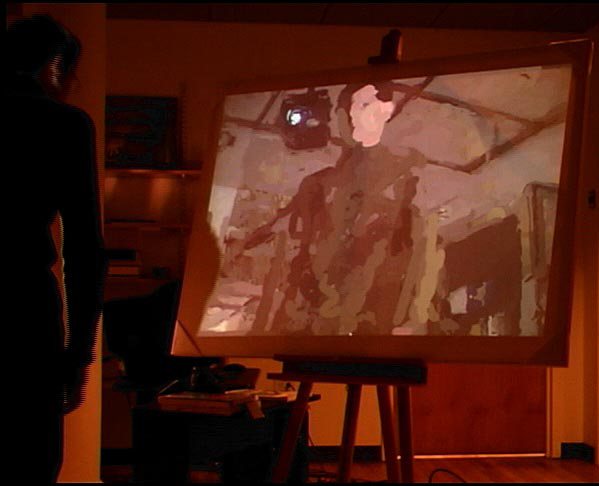 RGB Difference to detect regions
Optical flow optionally used to translate strokes
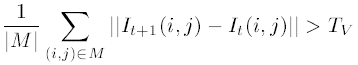 Control points shifted under flow
Eurographics 2011  •  Artistic Stylization of Images and Video  •  Part II  •  35
Paint-Over
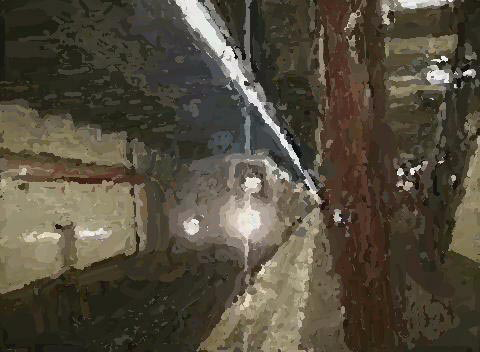 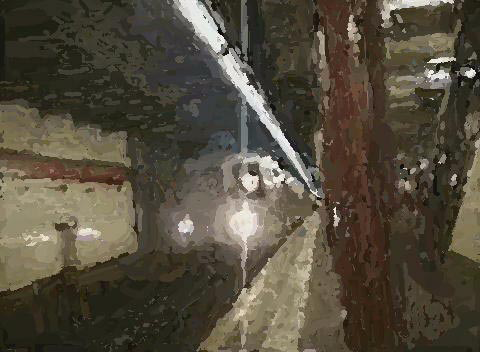 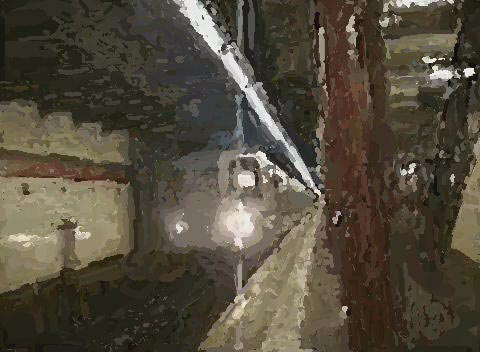 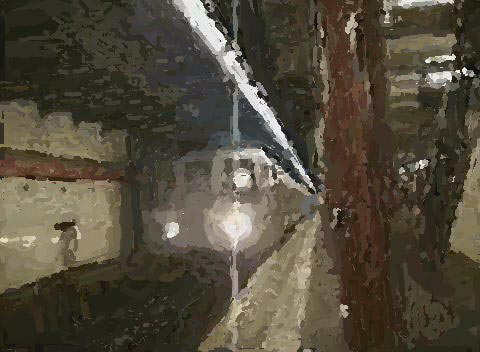 Hertzmann ‘00
Eurographics 2011  •  Artistic Stylization of Images and Video  •  Part II  •  36
Paint-Over  and Optical Flow
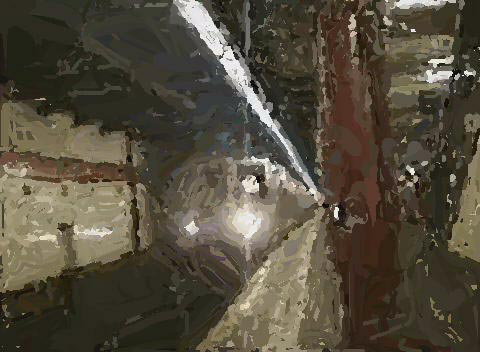 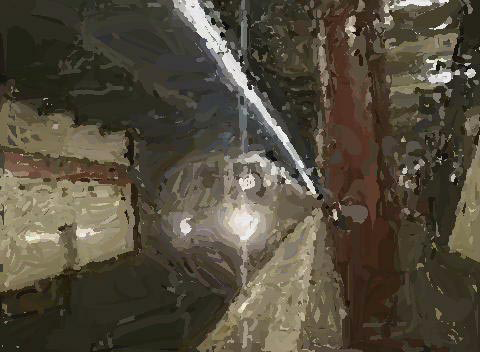 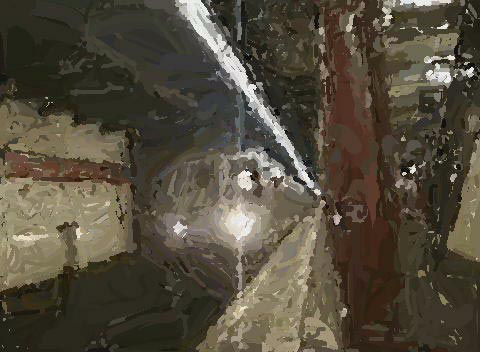 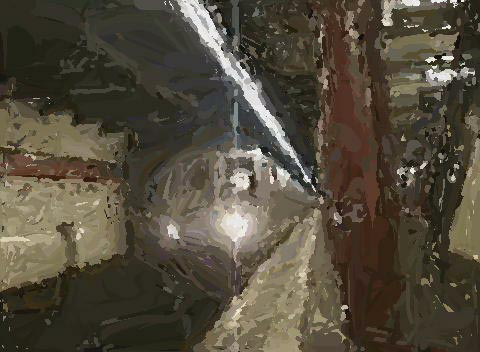 Hertzmann ‘00
Eurographics 2011  •  Artistic Stylization of Images and Video  •  Part II  •  37
Image and Video-based Painterly AnimationHayes & Essa (2004)
Key Innovation
Temporal smoothing of stroke attributes
Stroke Opacity for birth/death
Orientation
RBF interpolated field (similar to Litwinowicz)
But interpolated from strokes marked “strong” not from per-frame orientation field
Strokes born on strong edges 
Length and orientation are also smoothed
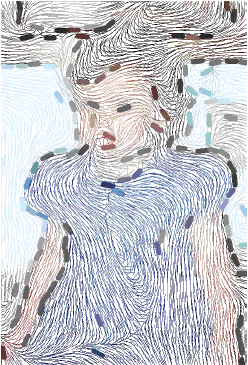 length1
width
opacity
colour
q
length2
seed
point
Eurographics 2011  •  Artistic Stylization of Images and Video  •  Part II  •  38
Image and Video-based Painterly AnimationHayes & Essa (2004)
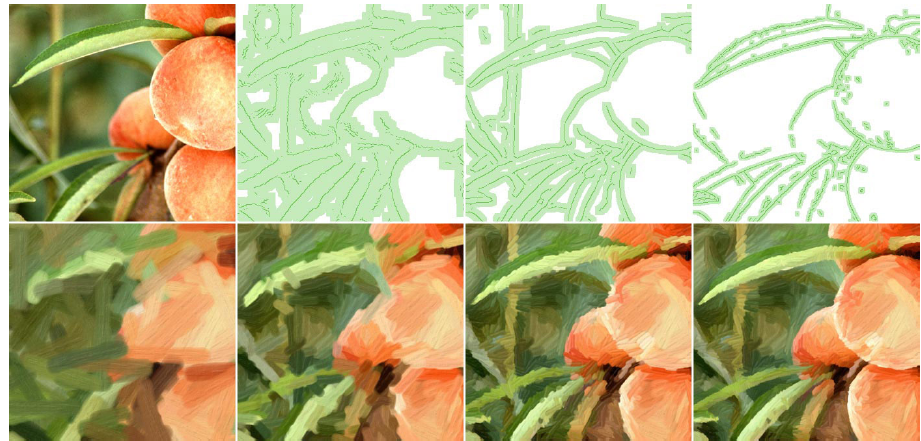 Eurographics 2011  •  Artistic Stylization of Images and Video  •  Part II  •  39
Image and Video-based Painterly AnimationHayes & Essa (2004)
Eurographics 2011  •  Artistic Stylization of Images and Video  •  Part II  •  40
Video Watercolorization by bi-directional advectionBoisseau et al. (2007)
Bi-Directional Flow (of textures vs. strokes)
Adaptation of “Texture advection” from flow visualisation
Frequent occlusions in video motivated bi-directional flow
Two textures seeded – one flows forward, one back
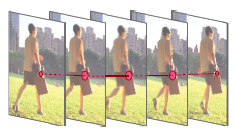 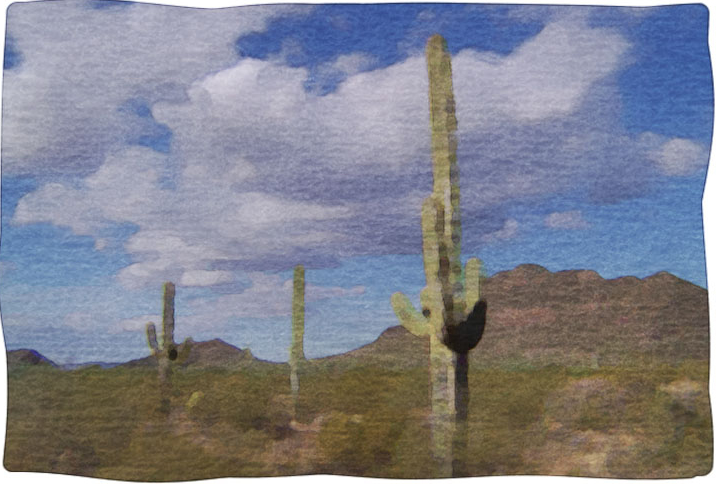 Advect
Advect
Trend towards more global temporal analysis
Eurographics 2011  •  Artistic Stylization of Images and Video  •  Part II  •  41
Video CubismKlein et al. (2002)
Temporally local (inter-frame) approaches 
No long-view of video structure
necessitates averaging of past information
Averaging mitigates flicker but exaggerates the shower door effect

Spatio-temporal primitives
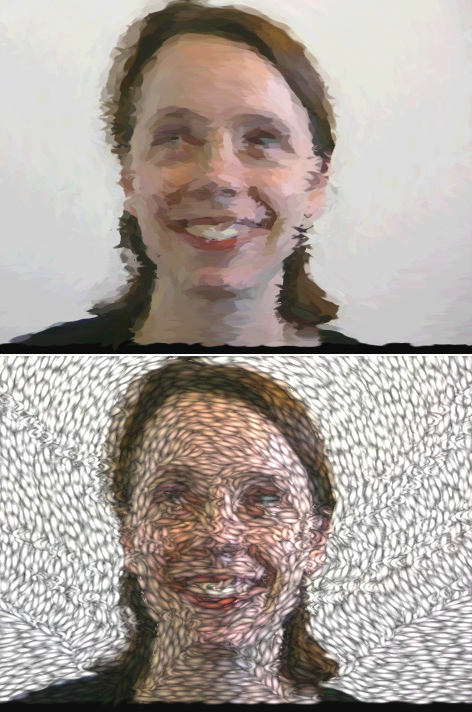 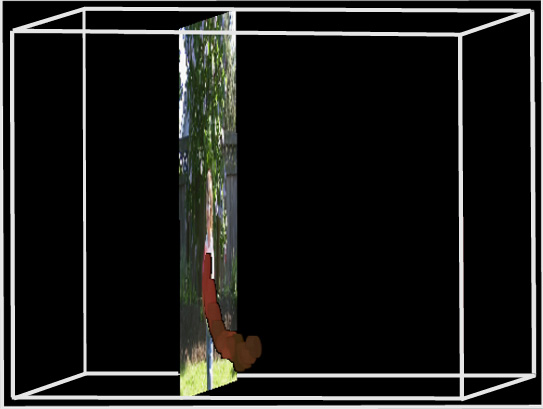 Interactively painted
Temporally contiguous strokes
timeslice
time
Eurographics 2011  •  Artistic Stylization of Images and Video  •  Part II  •  42
Space-time Segmentation for Video Stylisation
Automated Space-time Analysis
Goal is coherent segmentation of video into semantic regions
Coherent space-time regions are smoothed then do not flicker
Extending Mean-shift to Space-time (3D)
Mean-shift segment frames and associate (2D+t)
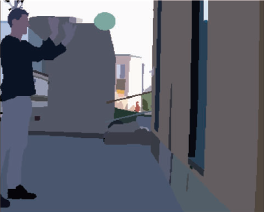 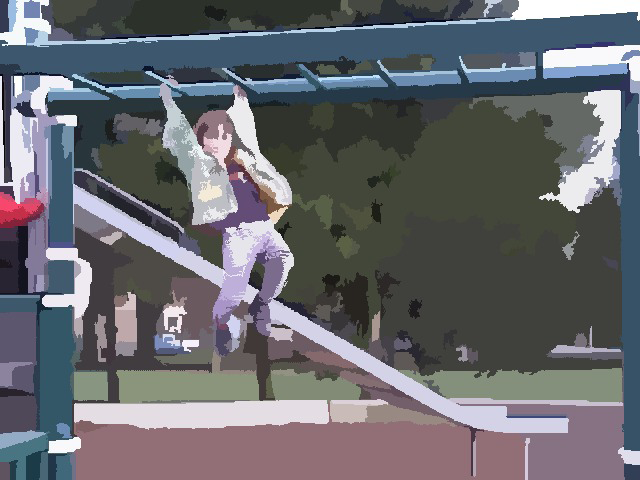 Stroke Surfaces:  Coherent Artistic Animations from VideoCollomosse et al. (2005)
Region association (2D+t)
Based on a weighted blend of heuristics
Shape (Fourier Descriptors)
Colour
Overlap (as DeCarlo/Santella)

Associations are filtered by locating
Short-time branches
Short-time cycles

Surface voxels between volumes are identified

Surfaces fragmented into “stroke surfaces” that abut only two volumes
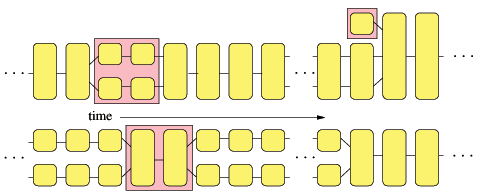 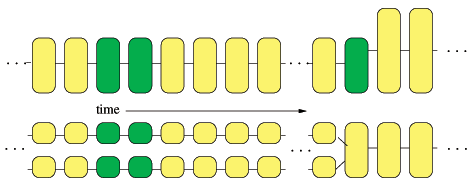 Eurographics 2011  •  Artistic Stylization of Images and Video  •  Part II  •  44
Stroke Surfaces:  Coherent Artistic Animations from VideoCollomosse et al. (2005)
“Stroke Surfaces” separate volumes
Winged edge structure
Smoothing the surface smoothes the volumes
Generalisation of snakes to 2D surfaces
Separate terms for spatial and temporal constraint
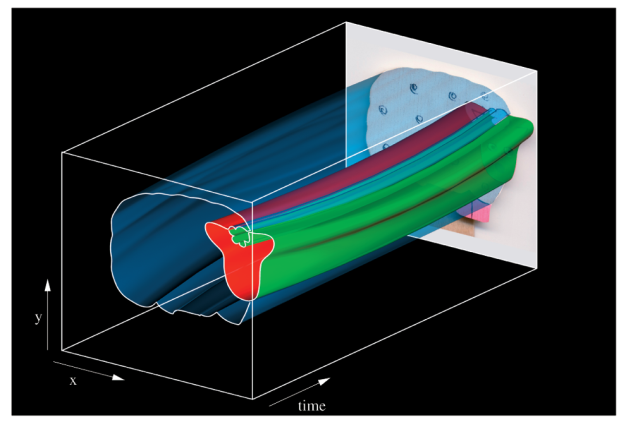 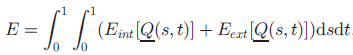 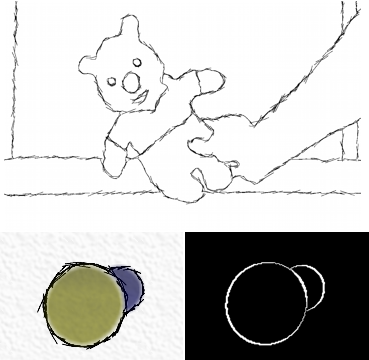 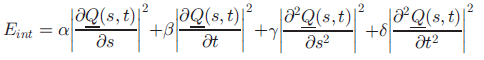 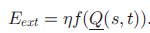 Eurographics 2011  •  Artistic Stylization of Images and Video  •  Part II  •  45
Stroke Surfaces:  Coherent Artistic Animations from VideoCollomosse et al. (2005)
Surface Manipulation
Undulation








Fragmentation
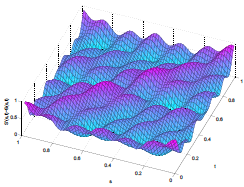 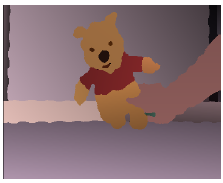 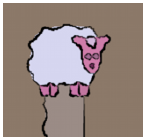 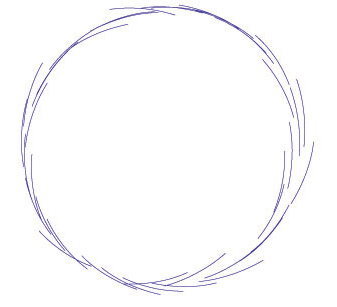 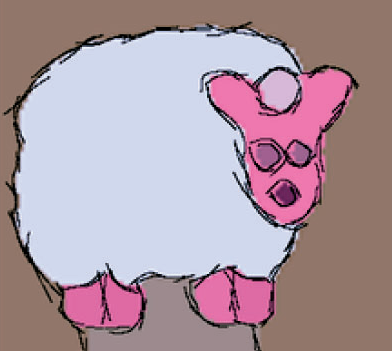 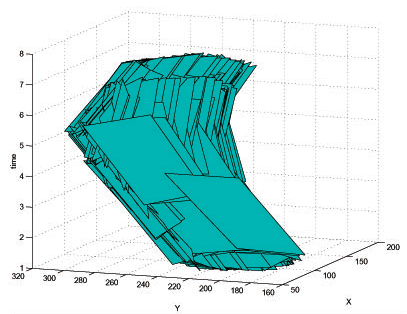 Eurographics 2011  •  Artistic Stylization of Images and Video  •  Part II  •  46
Stroke Surfaces:  Coherent Artistic Animations from VideoCollomosse et al. (2005)
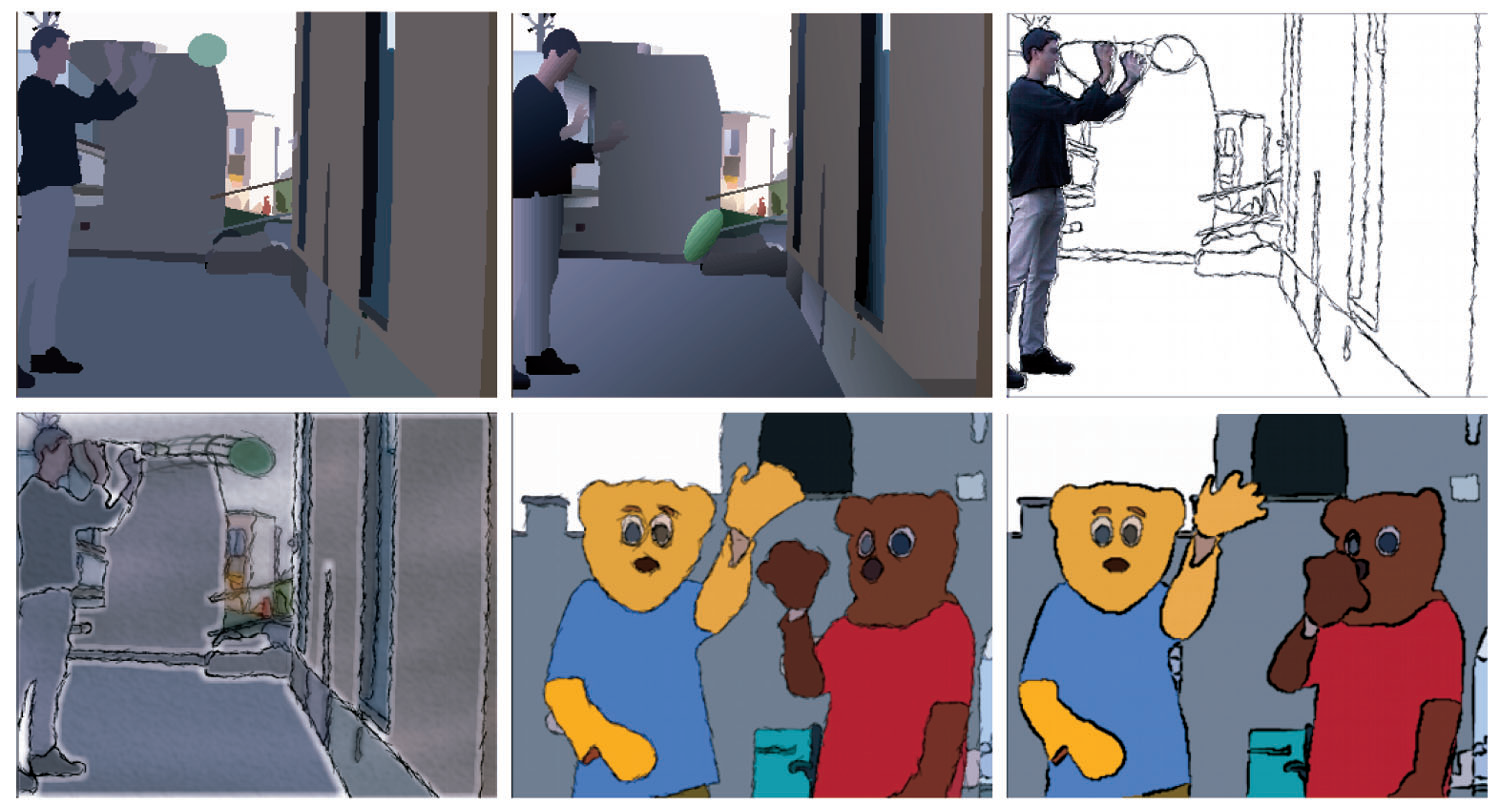 Eurographics 2011  •  Artistic Stylization of Images and Video  •  Part II  •  47
Stroke Surfaces:  Coherent Artistic Animations from VideoCollomosse et al. (2005)
Coherent Segmentation
Eurographics 2011  •  Artistic Stylization of Images and Video  •  Part II  •  48
Rotoscoping for Painterly Rendering Agarwala et al. (2004)
Rotoscoping
Coherent motion of (groups of) regions can be exploited to paint coherently
Interpolate internal points (e.g. stroke seeds) from region boundary
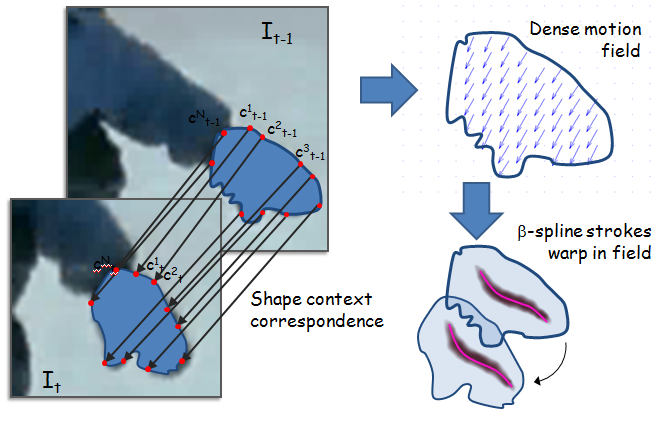 Shape Contexts used to correspond regions
Linear interpolation from corresponded control points on external boundary
Eurographics 2011  •  Artistic Stylization of Images and Video  •  Part II  •  49
Video TooningWang et al. (2004)
Rotoscoping
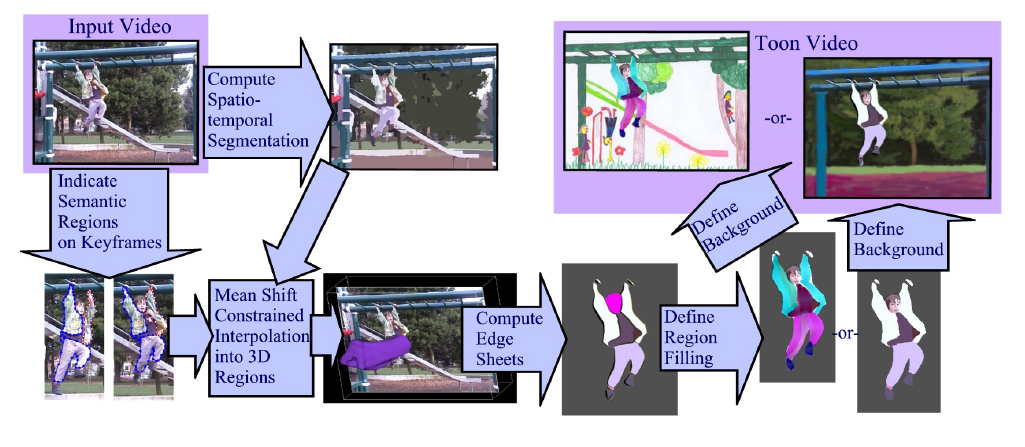 Eurographics 2011  •  Artistic Stylization of Images and Video  •  Part II  •  50
Video TooningWang et al. (2004)
Rotoscoping
Coherent motion of (groups of) regions can be exploited to paint coherently
Eurographics 2011  •  Artistic Stylization of Images and Video  •  Part II  •  51
Cartoon Style Rendering of MotionCollomosse et al. (2003)
Motion Emphasis 
Augmentation cue (Speed-lines, ghosting)
Deformation (Squash and stretch, general deformation)
Time warping (Anticipation/snap)
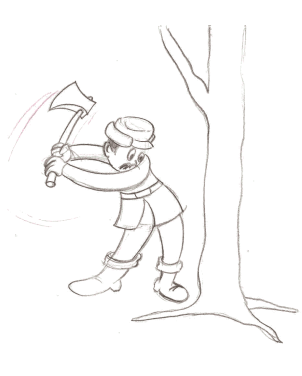 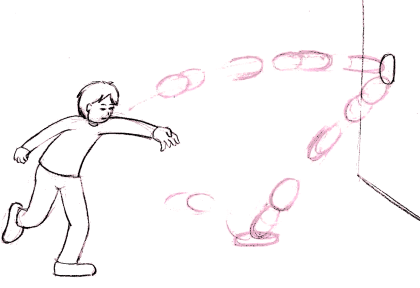 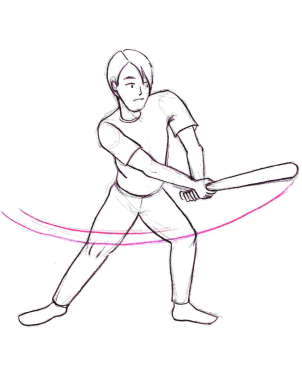 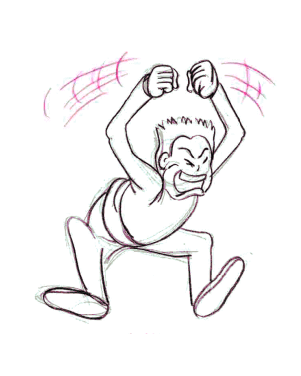 Eurographics 2011  •  Artistic Stylization of Images and Video  •  Part II  •  52
Augmentation Cues
user weights
mean velocity over x
mean curvature at x
temporal extent of x
dist from convex hull at x
overlap of x and
Augmentation Cues
Segment trails of corresponded control points into smooth sections.
Iteratively select  smooth sections to maximising:
selected sections
Eurographics 2011  •  Artistic Stylization of Images and Video  •  Part II  •  53
Squash and Stretch
Deformation Cues
A motion dependent curvilinear basis (s,r) is formed using the trajectory of the region centroid, and its normal.
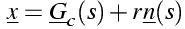 U(.) as the transformation from curvilinear space, keep the inverse as a lookup table.
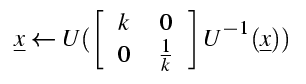 Squash and stretch
(after Chenney et al ‘02)
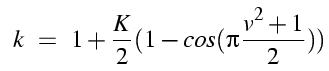 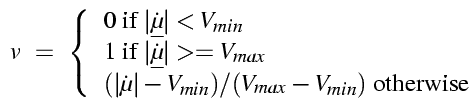 Eurographics 2011  •  Artistic Stylization of Images and Video  •  Part II  •  54
Squash and Stretch
Deformation Cues
Squash and stretch in a camera motion compensated frame
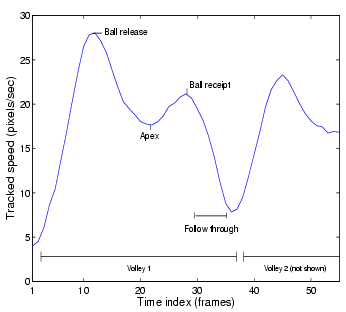 Eurographics 2011  •  Artistic Stylization of Images and Video  •  Part II  •  55
General Deformation
Deformation Cues
More general motion deformations can be created by specifying a transfer function dependent on a point’s local acceleration and position, as well as its speed.
A function can operate on each component of        independently, to create effects suggesting drag we use...
Eurographics 2011  •  Artistic Stylization of Images and Video  •  Part II  •  56
Video Analysis for Dynamic CuesCollomosse and Hall (2005)
Anticipation (Snap)
Alter motion timing to introduce a lag then “catch up” prior to changes of motion
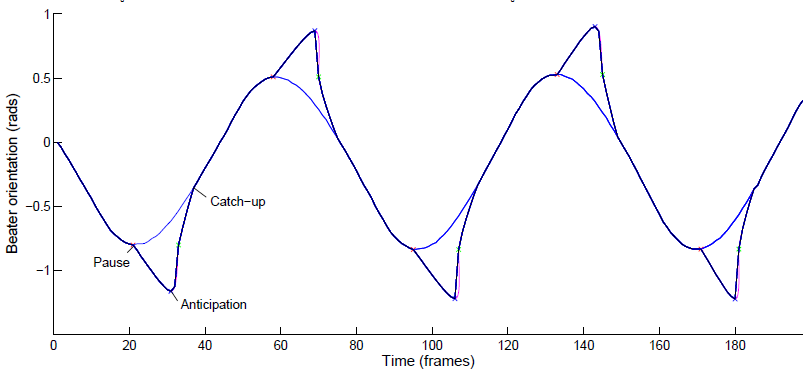 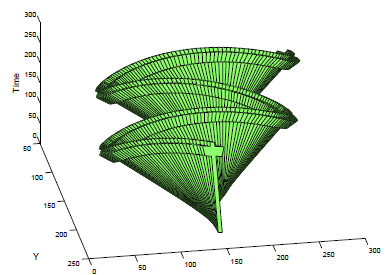 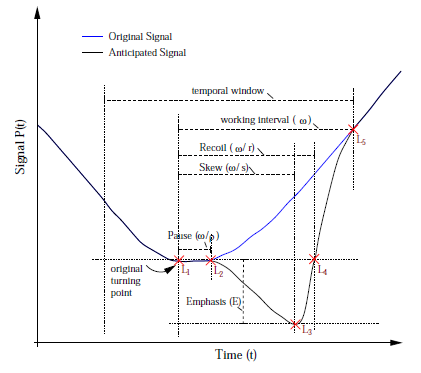 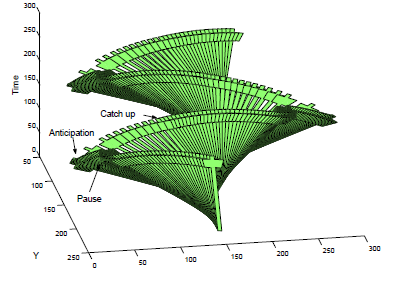 Eurographics 2011  •  Artistic Stylization of Images and Video  •  Part II  •  57
Video Paintbox: The Fine Art of Video PaintingCollomosse and Hall (2006)
A Complete Video Paintbox
Segmentation + augmentation + deformation
Anticipation + deformation
Eurographics 2011  •  Artistic Stylization of Images and Video  •  Part II  •  58
Motion Magnification  Liu et al. (2005)
Deformation Cues
General deformation technique using motion vector clustering to layer video
User intervention needed to fix noisy segmentation maps
Per-pixel flow vector pushes pixels to exaggerate existing motion
Texture filling compensates for holes
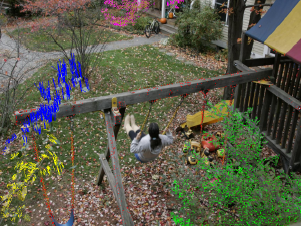 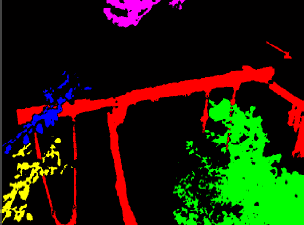 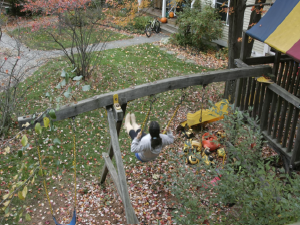 Liu et al. ‘05
Eurographics 2011  •  Artistic Stylization of Images and Video  •  Part II  •  59
Multi-label Propagation for Video StylisationWang et al. (2010)
Combining Segmentation and Optical Flow
Multi-label graph-cut segmentation with label prior propagated forward from previous frames
Region colour models are learned incrementally
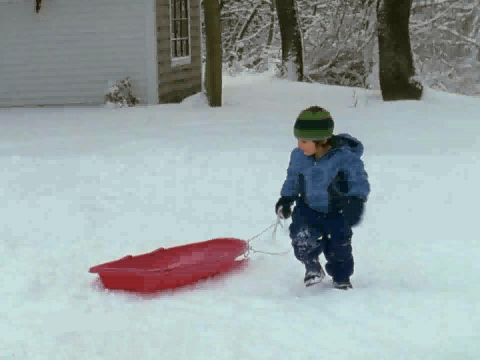 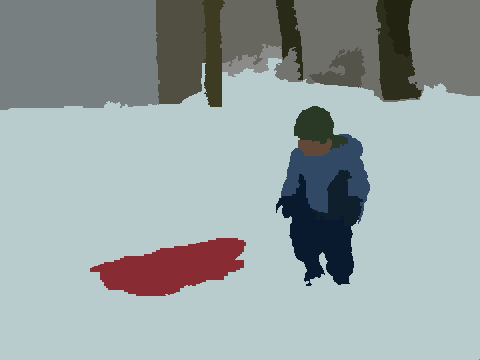 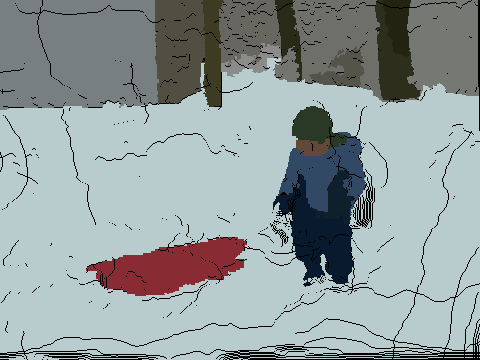 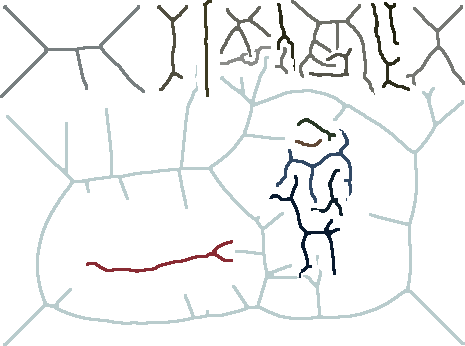 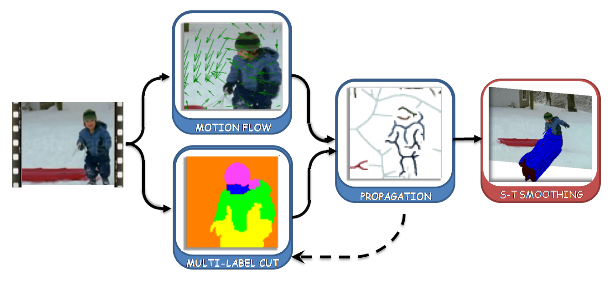 propagation to next...
Wang et al. ‘10
Eurographics 2011  •  Artistic Stylization of Images and Video  •  Part II  •  60
Multi-label Propagation for Video StylisationWang et al. (2010)
Combining Segmentation and Optical Flow
For each pixel              within frame
Find best mapping

Subset of       are carried from t-1 by SIFT flow 







Colour models are learned over time incrementally via Gaussian Mixtures
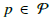 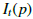 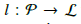 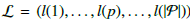 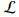 Learned colour model
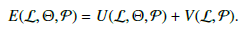 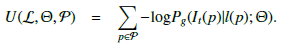 Contrast adaptive
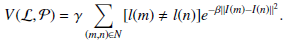 Wang et al. ‘10
Eurographics 2011  •  Artistic Stylization of Images and Video  •  Part II  •  61
Multi-label Propagation for Video StylisationWang et al. (2010)
Region colour distribution (GMM) updated with temporal weight
Comparison with historic model (Chi^2) detects region birth
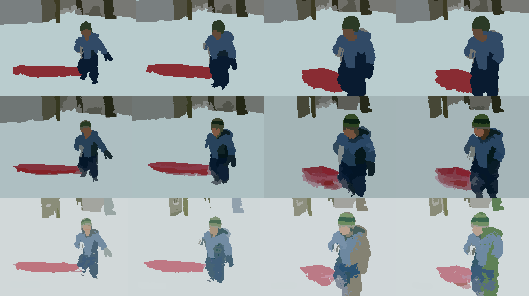 Graph-cut
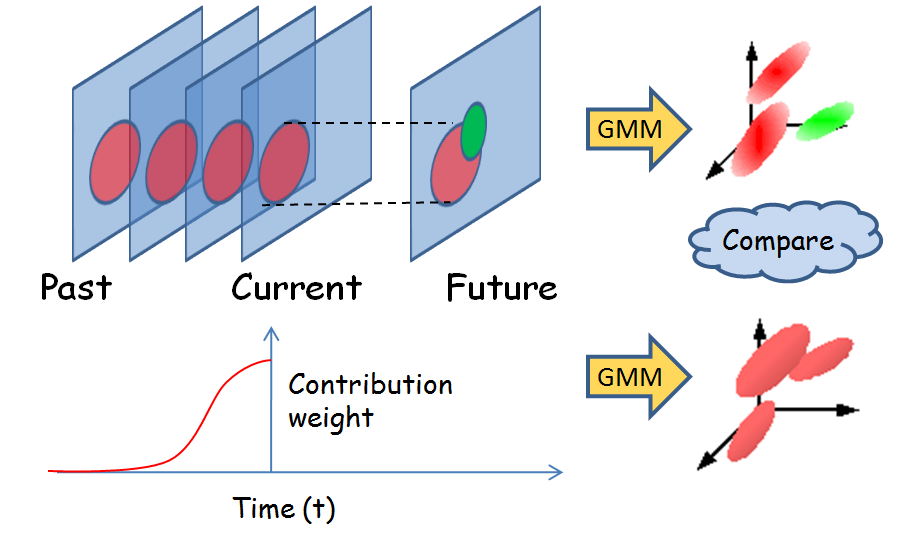 EDISON
Paris( ECCV08)
Region born
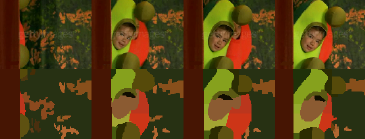 Wang et al. ‘10
Eurographics 2011  •  Artistic Stylization of Images and Video  •  Part II  •  62
The trend back to semi-automated systems
Trends from automatic ‘Tooning to interactive tools
The necessity of interaction to solve the general segmentation problem
Video Snap-Cut
Complex Interactive Painting Systems
Manual Seg.
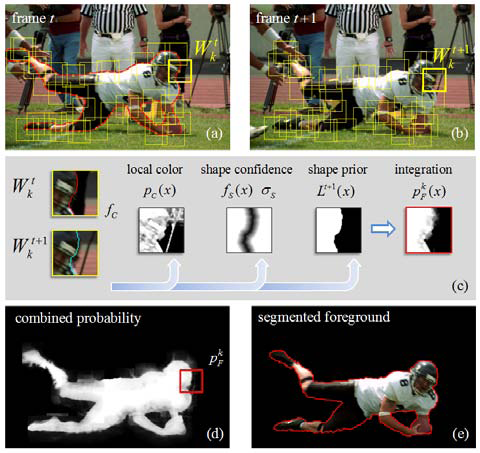 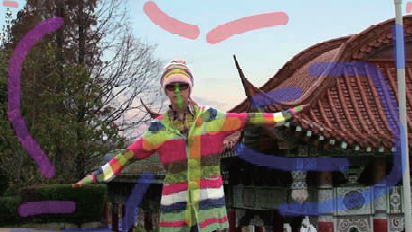 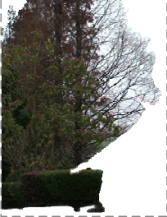 Manual Seg.
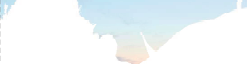 Seg.
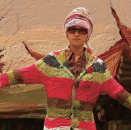 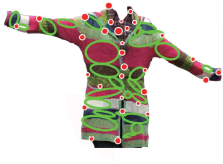 Track strokes
Bai et al. ‘09
Liang et al. ‘10
Yet many applications demand automation or real-time.  Part III discusses solutions.
Eurographics 2011  •  Artistic Stylization of Images and Video  •  Part II  •  63
Artistic Stylisation of Images and Video
Coffee Q & A
After the break!
Part III - Anisotropy and Diffusion
Part IV - Future Challenges in NPR
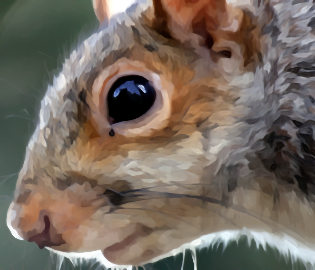 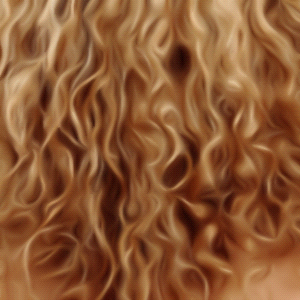 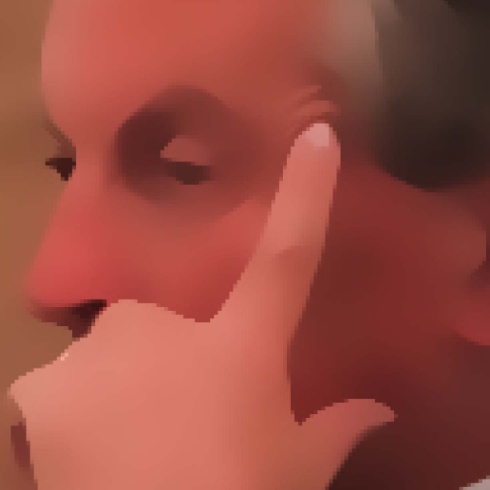 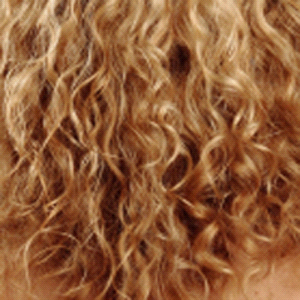 Photo credits as noted in Part III
Eurographics 2011  •  Artistic Stylization of Images and Video  •  Part II  •  64